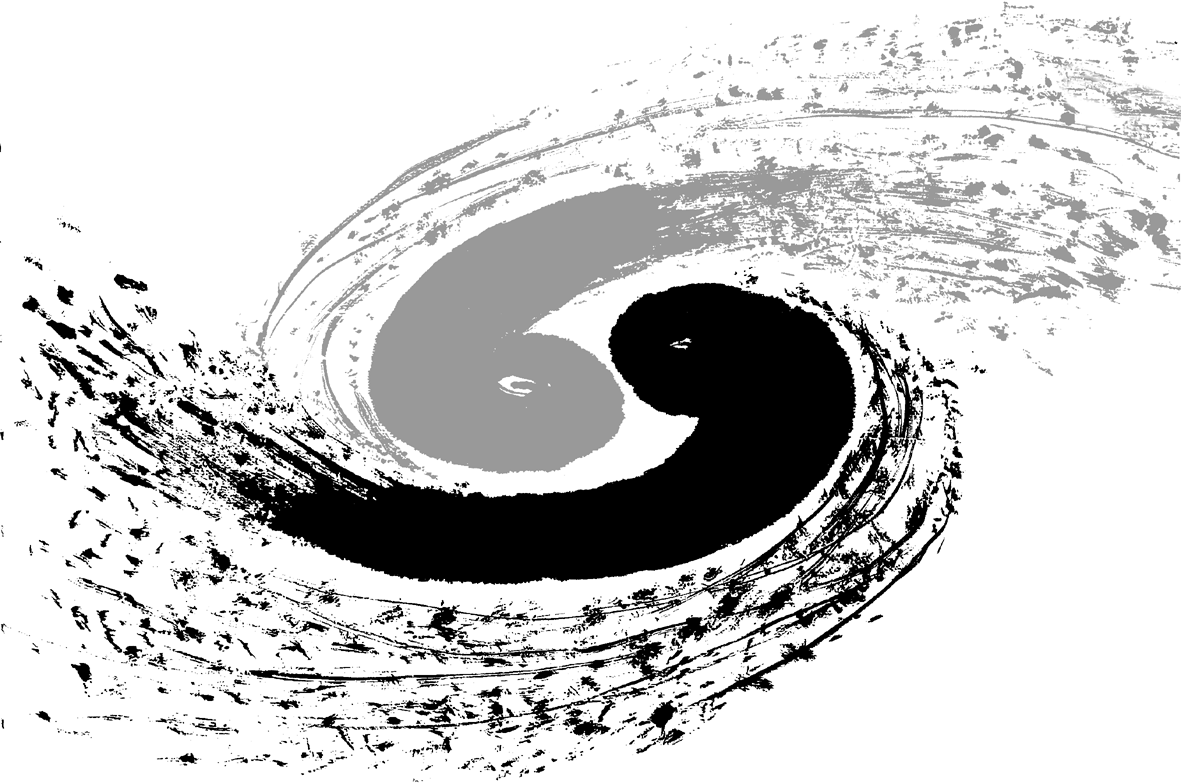 机器学习训练模型的
科学可解释性分析
赵丽娜 伍力源 李庆梦

中国科学院 高能物理研究所
2023年1月5日
0
报 告 提 纲
研究内容
 研究计划
 人员安排
 经费需求
 预期成果
-1-
1.研究内容：
Conv+Act+BN
Flatten
使用机器学习对海量数据进行训练，通过符号回归使用解析关系式表达训练的预测模型，以实现更高效地探索科学发现。
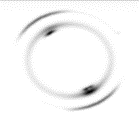 预测结果
. . .
训练
可解释的
解析关系式
损失函数
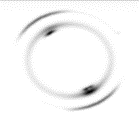 分析
科学规律
符号回归
使用机器学习训练数据的预测模型，得到“黑箱”模型
将符号回归嵌入深度学习，实现输出解析关系式，解决模型的不可解释性
深度学习和符号回归对数据进行训练，提高训练模型准确度
对训练的数据解析式关系进行分析总结，探索数据符合的潜在的科学规律
深度学习预测网络
-2-
机器学习训练模型可解释性分析
2.研究计划
-3-
3.人员安排
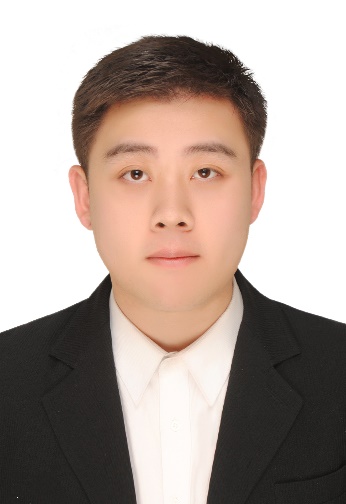 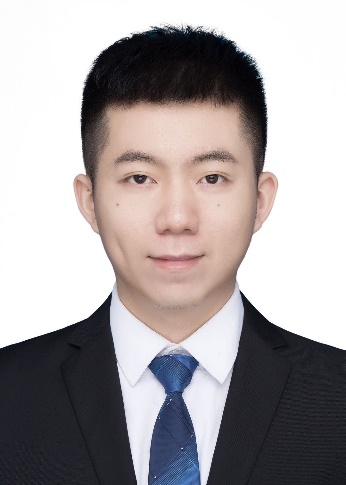 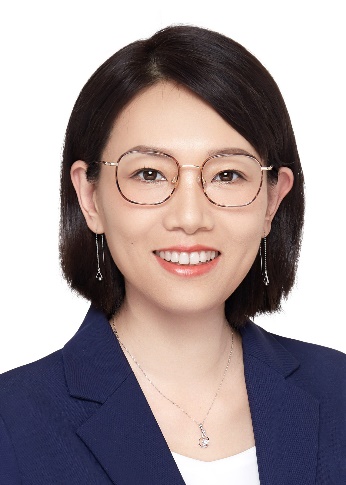 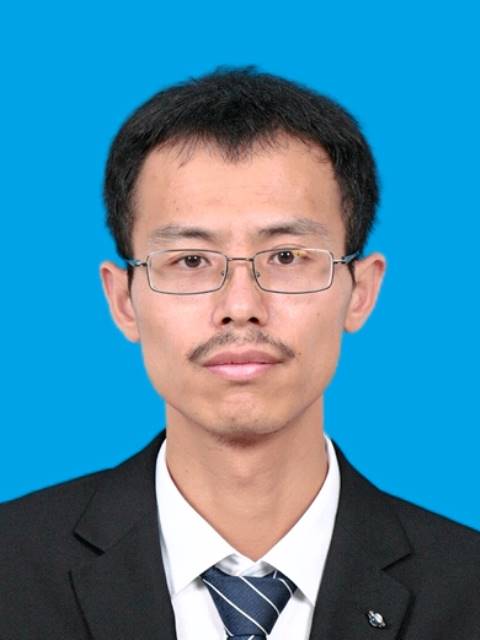 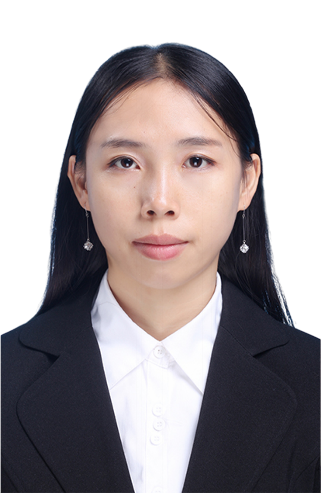 李正茂
孙明辉
伍力源
赵丽娜
李庆梦
硕士
博士后
博士
研究员
助理研究员
统筹课题研究
物质结构解析
机器学习算法框架
符号回归嵌入机器学习算法
机器学习算法线站部署应用
深度学习算法框架
-4-
4.经费需求
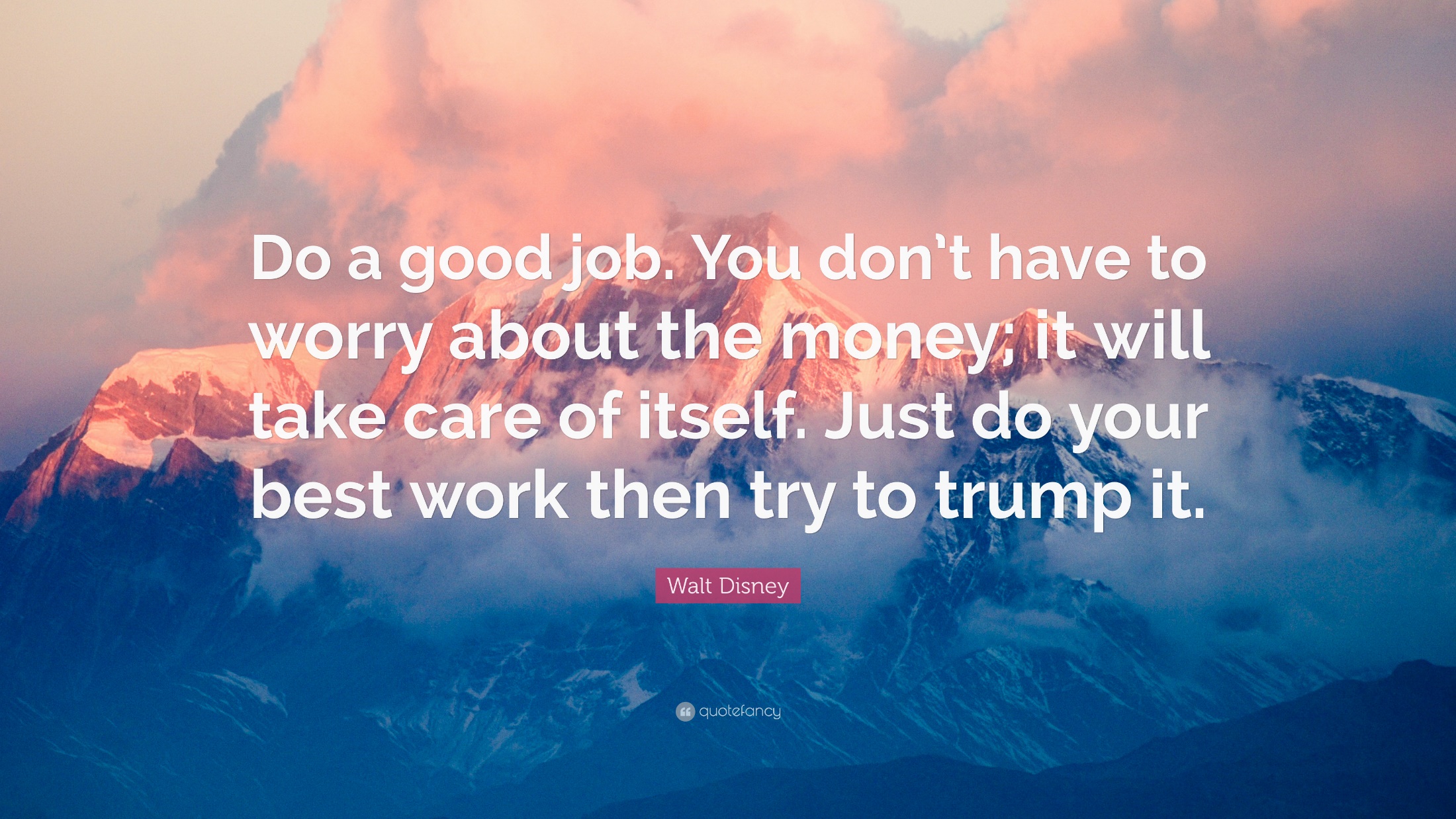 -5-
5.预期成果
考核指标
预期
成果
完成对大数据的机器学习模型的训练框架，提升训练准确度
符号回归嵌入机器学习的算法研究，实现对训练模型的可解释分析
对模型的解析式关系进行分析，探索数据适用的科学规律
可解释的机器学习模型在同步辐射线站应用具体部署
发表高水平学术论文 2-3 篇，申请发明专利 1-2项
培养博士研究生 1-2名，硕士研究生 2-4 名
-6-
致谢
衷心感谢各位专家! 
敬请批评指正!
-7-